Medarbetarundersökning 2023
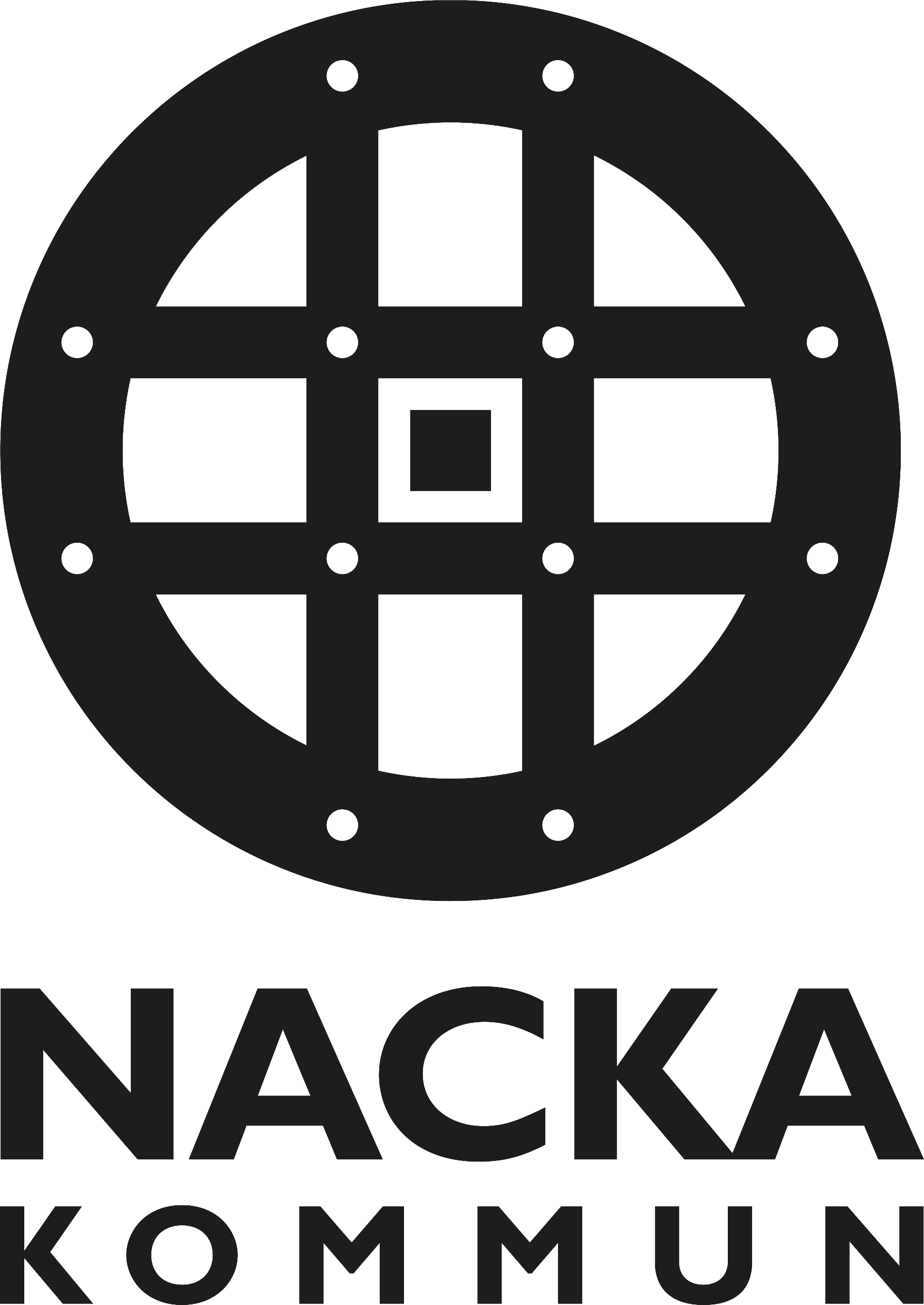 Totalresultat
Syfte
Medarbetarundersökningens resultat ger chefer och medarbetare på varje arbetsplats underlag för riskbedömningar och handlingsplaner med prioriterade åtgärder för att förbättra arbetssätten och därmed arbetsmiljön och verksamheten i sin helhet.   Genom medarbetarundersökningen följer kommunstyrelsen effekten av arbetsmiljöarbetet och de resultatindikatorersom analyseras för personalområdet.
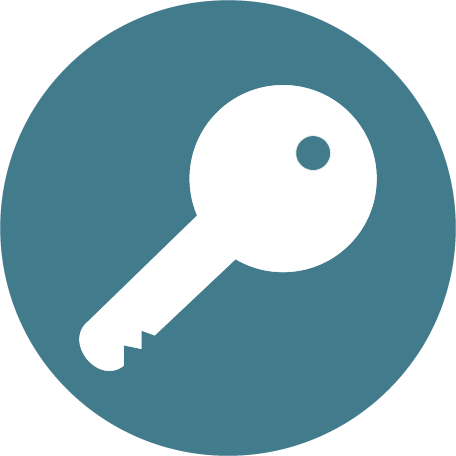 2
Svarsstatistik
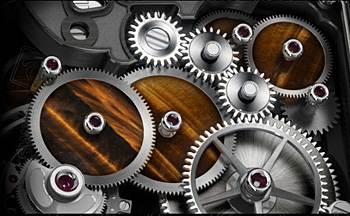 3
Generellt
Frågeformulär och svarsskala

Cirka 90 frågor
Utgångspunkt i formulär från 2022
Nya frågor med fokus på medarbetarpolicy och förhållningssätt

Skala 1-5:
instämmer inte alls - instämmer helt, 
Kan ej ta ställning

Positiva, neutrala och negativa svar


Redovisning av resultat
Minst 5 svar för att redovisa resultatet på gruppnivå, inkl. fritext

Minst 50 svar för frågor i nolltoleransområdet och nytt jobb

Jämförelsen utgörs av kommuner i Zonderas databas. I jämförelsen ingår 43 av Nackas frågor. Data utgår från resultat från 23 kommuner som genomfört 40 medarbetar-undersökningar perioden 2021 - 2022.
Genomförande:
6 – 22 september
Fem påminnelser

Avgränsnnigar deltagare
Enkäten skickades inte ut till timavlönade samt medarbetare med 100% frånvaro
Neutrala svar
Negativa svar
Medelvärde
Andel som har svarat på frågan
Positiva svar
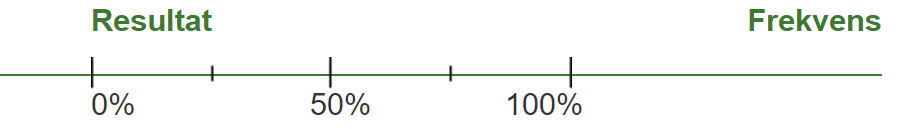 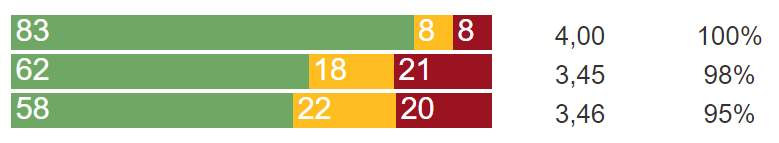 Årets resultat
Förra mätning
Jämförelse
Exempel
4
Totalindex (TI)
Sammanfattande resultat på enkäten
Andel positiva svar alla frågor ingår

Viktade mot nyckelfrågorna

Mitt arbete engagerar mig (et1)
Jag är stolt över det arbete vi utför på min arbetsplats (et2)
Viktad andel positiva svar
(4 eller 5) av totalt antal svar.

Varje fråga är viktad beroende av deras påverkan på nyckelfrågorna. 

Om alla deltagare svarat positivt (4 eller 5) på samtliga frågor blir TI = 100. 

Om ingen deltagare svarat positivt på någon fråga blir TI = 0.
5
Fördelning av Totalindex (TI) bland grupper
% andel av grupper
Totalt 283 grupper
2023
2022
6
[Speaker Notes: 264 grupper totalt

2021: 
Röd 16
Gul 44
Grön 114
Grön2 67
Grön3 33]
Totalindex (TI) - Bakgrundsfaktorer
7
[Speaker Notes: Chefer ökat TI
Jämnare resultat i åldersgrupperna (30-49 ökat TI)
Anställningstid 1-5 år ökat mest

Kvinna/Man - Kvinnor 2526 
Kvinna/Man - Män 898 
Chef/Medarbetare - Chefer 218 
Chef/Medarbetare - Medarbetare 3208 

Ålder - 29 år och yngre 226 
Ålder - 30-39 år 702 
Ålder - 40-49 år 1080 
Ålder - 50-59 år 981 
Ålder - 60+ år 431 

Anställningstid - Upp till 1 år 278 
Anställningstid - 1-5 år 1140 
Anställningstid - 6-9 år 607 
Anställningstid - 10-15 år 471 
Anställningstid - 16 år och längre 924 


Anst.form - Tillsvidare 3084 
Anst.form - Visstid 339 

Heltid/Deltid - Heltid 3107 
Heltid/Deltid - Deltid 316]
Största förändringarna
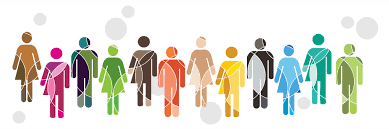 [Speaker Notes: Addera fler förändringsbilder]
Frågor med högst påverkan på Totalindex (unikt motivations-DNA)
Nyckelfrågor:
Mitt arbete engagerar mig (et1)
Jag är stolt över det arbete vi utför på min arbetsplats (et2)
Förklaring av påverkan: En person som ger ett högt betyg på ovanstående frågor tenderar även att ge ett högt betyg på nyckelfrågorna.På samma sätt tenderar en person som ger ett lågt betyg på dessa frågor att ge ett lägre betyg på nyckelfrågorna. Att arbeta med ovanstående frågor påverkar således totalindex mest effektivt. Påverkan tas fram med en statistisk beräkningsmodell
Analys – Motivation
Frustrerade

Totalt: 19% (19,20,19,20)

V Skola: 21% (22, 21,21,20)
V Samhälle: 19% (18,18,17,21)
Enheter: 14% (14, 17,17,21)
Motiverade

Totalt: 71% (70,68,71,70)

V Skola: 69 % (69, 69,72,72)
V Samhälle: 69% (67,67,70,66)
Enheter: 75% (73, 67,69,67)
4, 5
Extern jmf: 68%
Fråga et1
Mitt arbete engagerar mig
Extern jmf: 20%
”Nöjda”

Totalt: 2% (2,2,2,2,)

V Skola: 1% (2,2,1,2)
V Samhälle: 1% (3,2,3,3,)
Enheter: 3% (3,3,3,2)
Omotiverade

Totalt: 8% (9,10,8,)

V Skola:9% (7,8,6,7)
V Samhälle: 13% (13,13,10,10)
Enheter: 8% (10,13,11,10)
1, 2, 3
Extern jmf 10 %
Extern jmf 2 %
Svarsskala 1-5
1, 2, 3
Fråga et7
Jag är totalt sett nöjd med min arbetssituation
4, 5
( ) = 2022, 2021, 2020, 2019
10
Kommunstyrelsens resultatindikatorer - Hållbart medarbetarengagemang - Nackas grundläggande värdering- Ambassadörer för Nacka kommun- Totalt sett nöjd med arbetssituationen
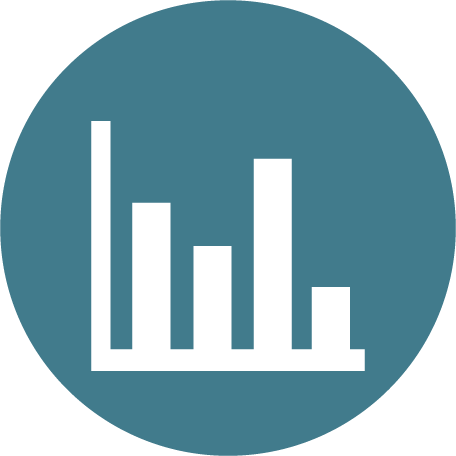 Kommunstyrelsens resultatindikatorer
Differens: skillnad mellan Nackas resultat 2023 och Zonderas externa jämförelse. Andel positiva svar
12
Kommunstyrelsens resultatindikatorer
*) Ambassadör: Andel medarbetare som kan rekommendera kommunen som arbetsgivare 
Extern jämförelse: Data från resultat från 23 kommuner som genomfört 40 medarbetarundersökningar perioden 2021 - 2022.
Siffra inom parantes motsvarar värden för medarbetarundersökningen  2022
Tabellen visar andel positiva svar, 4:or och 5:or
13
Hållbart medarbetarengagemang (HME) översikt
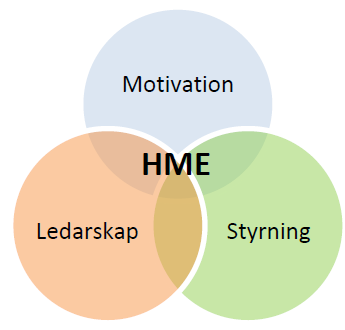 14
[Speaker Notes: Hållbart medarbetarengagemang är ett sammanfattande mått på nio delfrågor som SKR (Sveriges kommuner och regioner) tagit fram. Det utgörs av tre delområden; motivation, styrning och ledarskap.

Ledarskap något under Kolada]
Hållbart medarbetarengagemang (HME) per verksamhet
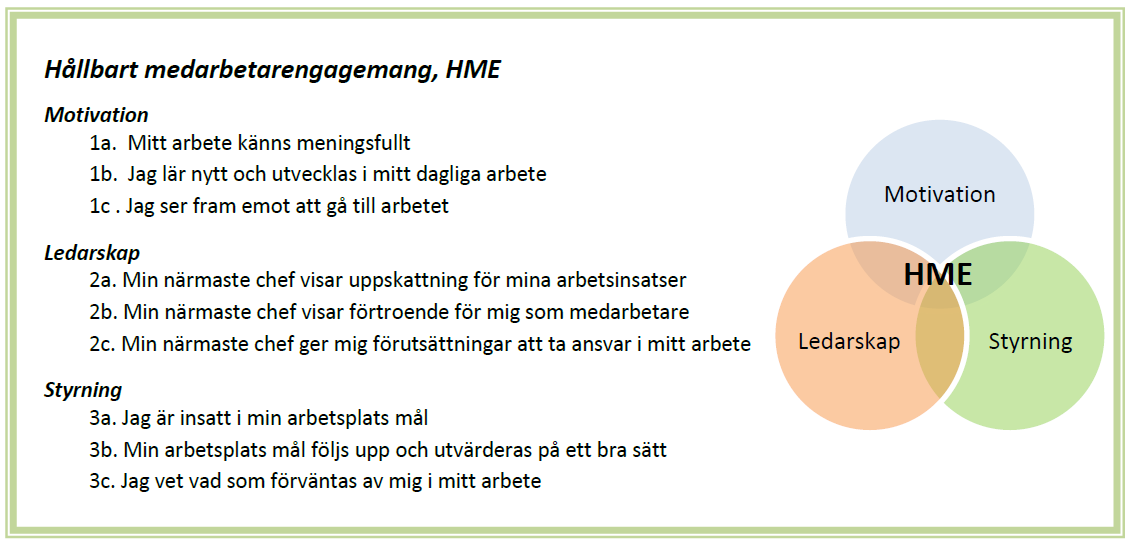 15
[Speaker Notes: Förskola sjunker, under kolada

Antal svarande:

Förskla 478
Grundskola 1207
Gym 182
IFO 222
Infra 275
Kof 102
Omsorg 160
Särbo 201]
Fördelning av Hållbart medarbetarengagemang bland grupper
% andel av grupper
Extern jämförelse Zonderas databas.
HME 76-100 Hälsosamma HME-resultat. 
HME 68-75 Några frågor behöver åtgärdas. 
HME 0-67 Många frågor behöver åtgärdas.
Totalt 279 grupper
16
[Speaker Notes: 262 grupper totalt]
Analyser av förbättringsområden
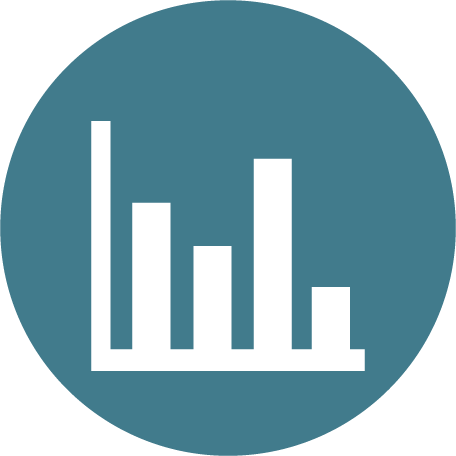 JämförelsematrisResultat – avvikelse från jämförelsegruppen
Högt
Förbättra
Bevara
Arbeta även med dessa frågorOmrådet har bra betyg samtidigt som det har hög påverkan på TI.
Bevara det goda resultatetOmrådet har bra betyg och låg påverkan på TI
Påverkan
Jämförelselinje
Hög
Låg
Undersök konsekvenserOmrådet har lägre betyg och låg påverkan på TI. Dessa frågor kan vara viktiga inom andra arbetsområden.
Prioritera arbete med dessa frågorOmrådet har lägre betyg samtidigt som det har en hög påverkan på TI.
Undersök
Prioritera
Påverkansanalys mot frågorna:Mitt arbete engagerar mig (et1)
Jag är stolt över det arbete vi utför på min arbetsplats (et2)
18
Jämförelsematris – statistisk analys
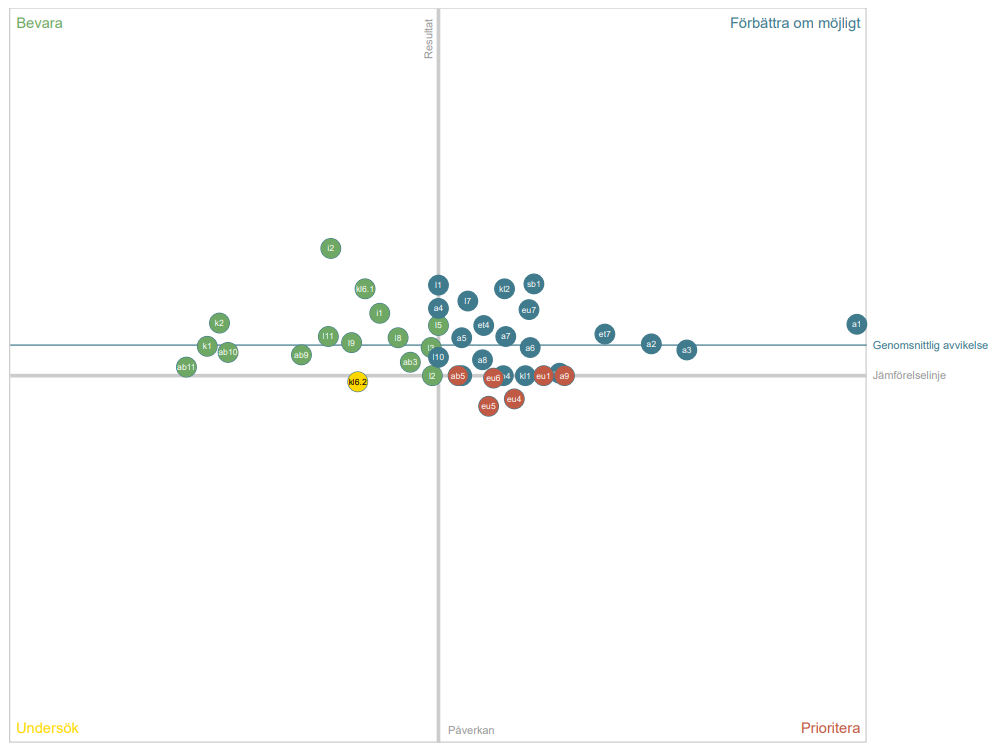 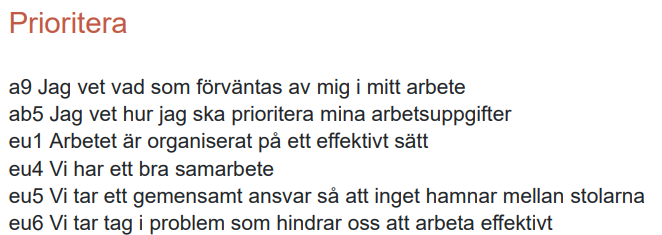 Not 1: Varje siffra motsvarar frågan med samma nummer i resultatrapporten.
Not 2: Jämförelser utgår från Zonderas databas.
19
Analys – Ledarskap Skapa samsyn kring förväntningar och ge förutsättningar att ta ansvar
Kravställande

Totalt: 13% (14,13,12)

V Skola: 16% (16,16,13)
V Samhälle: 11% (14,14,13)
Enheter: 6% (7,5,7)
Balanserat

Totalt: 76% (76,74,76)

V Skola: 76% (76,74,77)
V Samhälle: 77% (75,74,75)
Enheter: 78% (78,75,75)
4, 5
a9
Jag vet vad som förväntas av mig i mitt arbete
Otydligt

Totalt: 4% (4,5,5)

V Skola: 3% (3,4,4)
V Samhälle: 4% (4,4,4)
Enheter: 7% (7,11,8)
Abdikerande

Totalt: 7% (6,7,7)

V Skola: 6% (5,6,6)
V Samhälle: 7% (8,9,7) 
Enheter: 9% (8,9,10)
1, 2, 3
Fråga a6
Min närmaste chef ger mig förutsättningar att ta ansvar i mitt arbete
Svarsskala 1-5
1, 2, 3
4, 5
( ) = 2022,2021, 2020
20
Analys – Arbetsförutsättningar Prioritering och rimlig arbetsbelastning
Riskzon?

Totalt: 26% (29,29)

V Skola: 28% (31,31)
V Samhälle: 26% (27,27)
Enheter: 18% (23,22)
Balans

Totalt: 59% (55,54)

V Skola: 54% (51,50)
V Samhälle: 63% (60,60)
Enheter: 67% (63,59)
4, 5
ab5
Jag vet hur jag ska prioritera mina arbetsuppgifter
Obefintlig/otydlig
prioritering

Totalt: 2% (2,3)

V Skola: 1% (2,3)
V Samhälle: 2% (3,1)
Enheter: 4% (4,4)
Högrisk

Totalt: 14% (14,15)

V Skola: 17% (16,17)
V Samhälle: 10% (10,12)
Enheter: 11% (11,15)
1, 2, 3
ab6
Jag har en rimlig arbetsbelastning
Svarsskala 1-5
1, 2, 3
4, 5
( ) = 2022,2021
21
Analys – Effektiv organisering och ansvarstagande
Ansvar trots 
organisatoriska brister

Totalt: 15% (17,15)

V Skola: 14% (15,14)
V Samhälle: 11% (17,12)
Enheter: 20% (21,22)
Effektfulla arbetsinsatser

Totalt: 54% (57,53)

V Skola: 54% (57,53)
V Samhälle: 57% (57,56)
Enheter: 55% (55,49)
4, 5
eu5
Vi tar ett gemensamt ansvar så att inget hamnar mellan stolarna
Bristande 
helhetssyn

Totalt: 7% (6,8)

V Skola: 7% (7,9)
V Samhälle: 9% (6,8)
Enheter: 6% (4,6)
Organisatoriskt kaos?

Totalt: 23% (20,24)

V Skola: 25% (20,24)
V Samhälle: 23% (21,23)
Enheter: 19% (20,24)
1, 2, 3
eu1
Arbetet är organiserat på ett effektivt sätt
Svarsskala 1-5
1, 2, 3
4, 5
( ) = 2022,2021
22
Analys – Uppdragsfokus- Ta tag i det som är hinder för effektivitet och löpande diskutera målen
Bristande
uppdragsfokus

Totalt: 10% (12,12,11)

V Skola: 9% (11,12,10)
V Samhälle: 11% (12,10,10)
Enheter: 12% (14,13,15)
Skarpt uppdragsfokus 

Totalt: 54% (54,52,60)

V Skola: 54% (55,52,63)
V Samhälle: 54% (56,55,61)
Enheter: 55% (50,49,51)
4, 5
Fråga  eu6
Vi tar tag i problem som hindrar oss att arbeta effektivt
Bristande 
handlingskraft 

Totalt: 13% (12,12,11)

V Skola: 14% (14,14,12)
V Samhälle: 10% (10,10,9)
Enheter: 13% (11,9,13)
Obefintligt 
uppdragsfokus

Totalt: 23% (21,25,18)

V Skola: 23% (20,23,15)
V Samhälle: 25% (22,26,21)
Enheter: 21% (24,29,22)
1, 2, 3
Svarsskala 1-5
1, 2, 3
Fråga kl4
Vi diskuterar löpande vårt uppdrag utifrån målen
4, 5
( ) = 2022, 2021, 2020
23
[Speaker Notes: Inte tillbaka på samma nivå som 2020 än]
Resultaten för jämförbara frågor med Zonderas extern jämförelseSummering styrkor och förbättringsområden
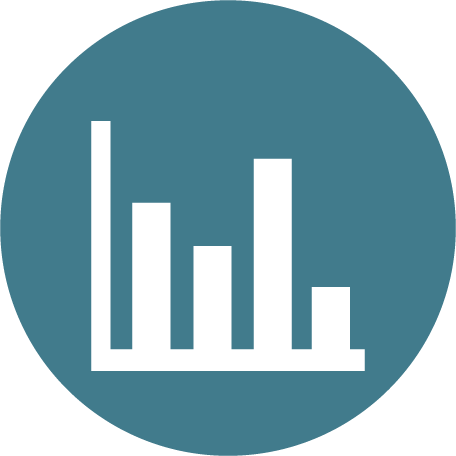 Resultat per frågeområde – jämförbara frågor med extern jämförelse
Grafiken visar andel positiva svar per jämförbara frågor i området, 4:or och 5:or
Frågeområde (antal jämförbara frågor / antal frågor i området)
25
Frågor med positiv differens till extern jämförelse 1/3
43 jämförbara frågor
33 frågor med högre resultat
Tabellen visar andel positiva svar, 4:or och 5:or 
Ext jmf. utgörs av kommuner i Zonderas databas
26
Frågor med positiv differens till extern jämförelse 1/3
43 jämförbara frågor
33 frågor med högre resultat
Tabellen visar andel positiva svar, 4:or och 5:or 
Ext jmf. utgörs av kommuner i Zonderas databas
27
Frågor med positiv differens till extern jämförelse 1/3
43 jämförbara frågor
33 frågor med högre resultat
Tabellen visar andel positiva svar, 4:or och 5:or 
Ext jmf. utgörs av kommuner i Zonderas databas
28
Frågor med liten positiv eller ingen differens till extern jämförelse
43 jämförbara frågor
33 frågor med högre resultat
Tabellen visar andel positiva svar, 4:or och 5:or 
Ext jmf. utgörs av kommuner i Zonderas databas
29
Frågor med negativ differens till extern jämförelse
43 jämförbara frågor
4 frågor med lägre resultat
Tabellen visar andel positiva svar, 4:or och 5:or 
Ext jmf. utgörs av kommuner i Zonderas databas
30
Sammanfattning
Styrkor
Hög svarsfrekvens, 89%.
33 av 43 jämförbara frågor visar ett högre resultat än extern jämförelse. Enbart 4 frågor visar ett lägre resultat.
På totalnivå högre värden än extern jämförelse för kommunstyrelsens (KS) resultatindikatorer och tre av de fyra målnivåer uppnås. 
Hållbart medarbetarengagemang (HME) ökar en enhet och är en enhet högre än SKR:s Koladasnitt.  
Grundläggande värderingen genomsyrar organisationen. 
Hög andel ambassadörer som kan rekommendera Nacka kommun som arbetsgivare.
Hög andel medarbetare som är totalt sett är nöjda med sin arbetssituation.
Stärkta värden för rimlig arbetsbelastning och återhämtning.
Totalindex ökar för enheter i stadshuset och Välfärd Samhällsservice jämfört med 2022.
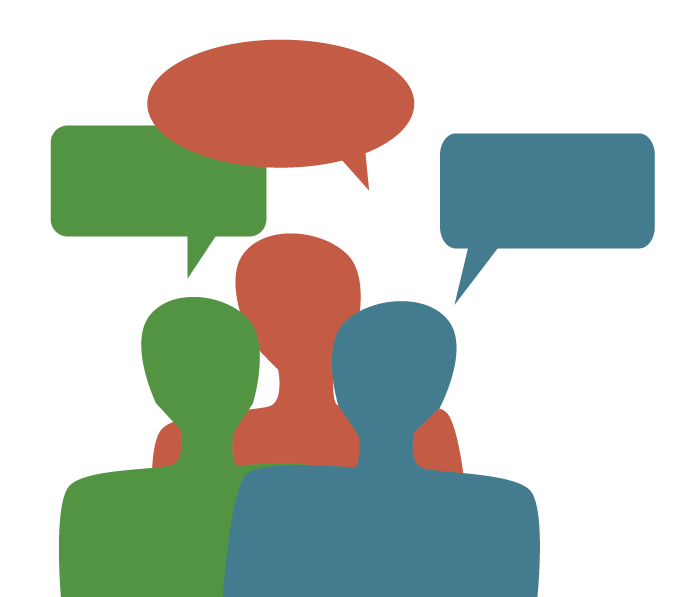 Prioriterade områden
Att tydliggöra vad som förväntas av medarbetarna i arbetet, hur arbetsuppgifter ska prioriteras och att organisera arbetet på ett effektivt sätt. 
Att stärka samarbetet, gemensamt ta ansvar så att inget hamnar mellan stolarna och att ta tag i problem som är hinder för att arbeta effektivt. 
Att ge medarbetarna användbar återkoppling vid utvecklingssamtalen. 
Resultatindikatorn Nackas grundläggande värdering sjunker med två procentenheter (Värderingen är fortfarande på en hög nivå jämfört med Zonderas extern jämförelse.) 
Totalindex för Välfärd Skola lägre än 2022.
31
[Speaker Notes: Nacka kommuns anseende under nivå från 2020]
Resultat per frågeområde- Hållbart medarbetarengagemang - Styrmodell och bemötande- Engagemang och trivsel- Arbetsförutsättningar och balans
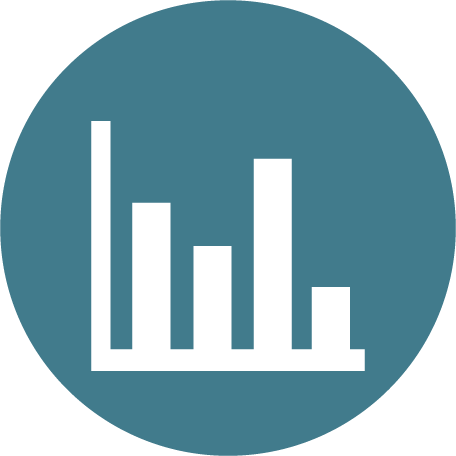 Hållbart medarbetarengagemang
Tabellen visar andel positiva svar, 4:or och 5:or
33
Analys – Målstyrning
Bristande målstyrning

Totalt: 20% (18,19,20)

V Skola: 20% (17,19,18)
V Samhälle: 18% (20,18,22)
Enheter: 20% (22,20,23)
Effektfull och integrerad 
målstyrning

Totalt: 69% (69,67,68)

V Skola: 70% (72,69,72)
V Samhälle: 68% (65,66,64)
Enheter: 666% (63,61,60)
4, 5
Fråga a7
Jag är insatt i min arbetsplats mål
Ej integrerade mål

Totalt: 1% (1,1,1)

V Skola: 1% (2,1,1)
V Samhälle: 1% (1,1,2)
Enheter: 1% (1,1,1)
Obefintlig målstyrning

Totalt: 10% (11,13,11)

V Skola: 9% (9,10,8)
V Samhälle: 13% (14,15,12) 
Enheter: 13% (14,18,16)
1, 2, 3
Fråga a8
Min arbetsplats mål
följs upp och
utvärderas på ett bra sätt
Svarsskala 1-5
1, 2, 3
4, 5
( ) = 2022,2021, 2020
34
Styrmodell och bemötande
Resultatindikator
Tabellen visar andel positiva svar, 4:or och 5:or 
* Fråga med hög påverkan på TI
35
Engagemang och trivsel
Resultatindikator
Resultatindikator
Tabellen visar andel positiva svar, 4:or och 5:or 
* Fråga med hög påverkan på TI
36
Analys – Jobbmatchning
”Geografisk” förflyttning/Utveckling

Totalt: 6% (7,6,7,8)

V Skola: 6% (7,6,7,8)
V Samhälle: 6% (7,7,6,8)
Enheter: 6% (7,6,8,8)
Bra matchning

Totalt: 76% (75,75,73,76)

V Skola: 77% (76,77,75,79)
V Samhälle: 74% (72,72,70,74)
Enheter: 74% (73,74,70,70)
4, 5
Fråga et5
Jag trivs med mina arbetsuppgifter
Totalt: 7% (6,7,6)

V Skola: 6% (6,6,7,6)
V Samhälle: 6% (4,4,6,6) 
Enheter: 10% (7,8,10,9)
Arbeta kvar?

Totalt: 11% (12,12,13,10)

V Skola: 11% (11,11,11,8)
V Samhälle: 15% (16,16,18,12)
Enheter: 10% (13,11,12,13)
Rollförändring
1, 2, 3
Fråga et6
Jag trivs på min arbetsplats
Svarsskala 1-5
1, 2, 3
4, 5
( ) = 2022, 2021, 2020, 2019
37
Arbetsförutsättningar och balans
Tabellen visar andel positiva svar, 4:or och 5:or 
* Fråga med hög påverkan på TI
38
Analys – Stress
Kämpar på

Totalt: 12% (13,14,13)

V Skola: 14% (15,16,14)
V Samhälle: 8% (10,12,11)
Enheter: 9% (11,11,12)
Arbetar effektivt

Totalt: 60% (59,56,60)

V Skola: 53% (54,51,56)
V Samhälle: 67% (64,62,65)
Enheter: 71% (67,66,67)
4, 5
Fråga ab1
Kraven som ställs
på mig är möjliga 
att leva upp till
Vågar släppa

Totalt: 7% (7,7,8)

V Skola: 7% (7,7,8)
V Samhälle: 9% (6,8,9)
Enheter: 5% (7,6,6)
Riskzon

Totalt: 22% (21,22,19)

V Skola: 26% (24,25,21)
V Samhälle: 17% (19,19,15)
Enheter: 15% (15,17,15)
1, 2, 3
Fråga ab7
Den stress som förekommer i mitt arbete kan jag hantera
Svarsskala 1-5
1, 2, 3
4, 5
( ) = 2022,2021, 2020
39
Fysisk aktivitet
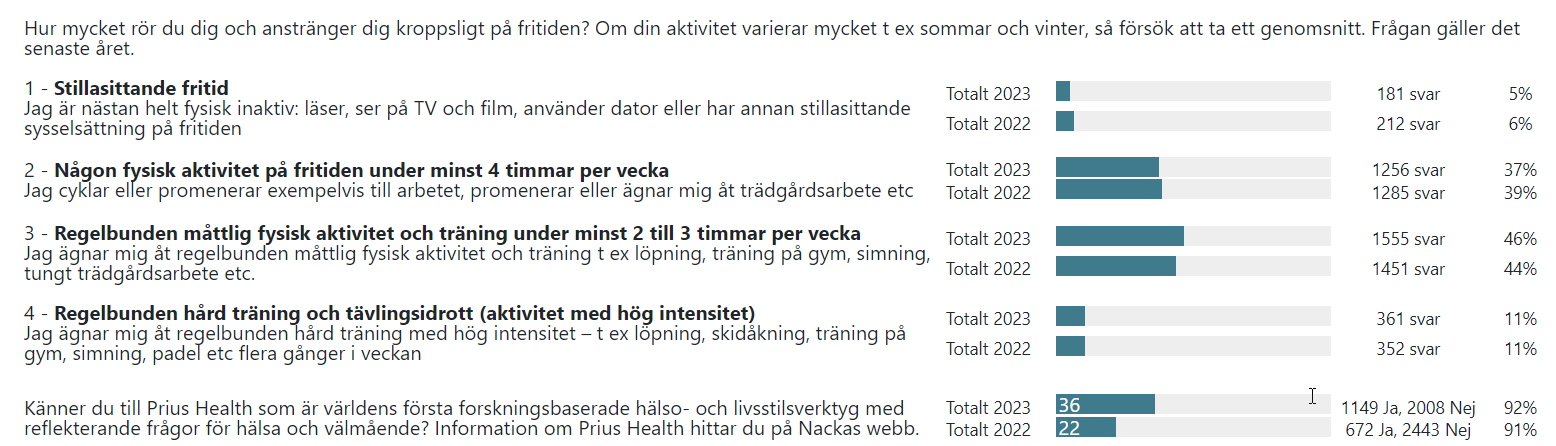 Arbetsförutsättningar och balans per fysisk aktivitetsnivå
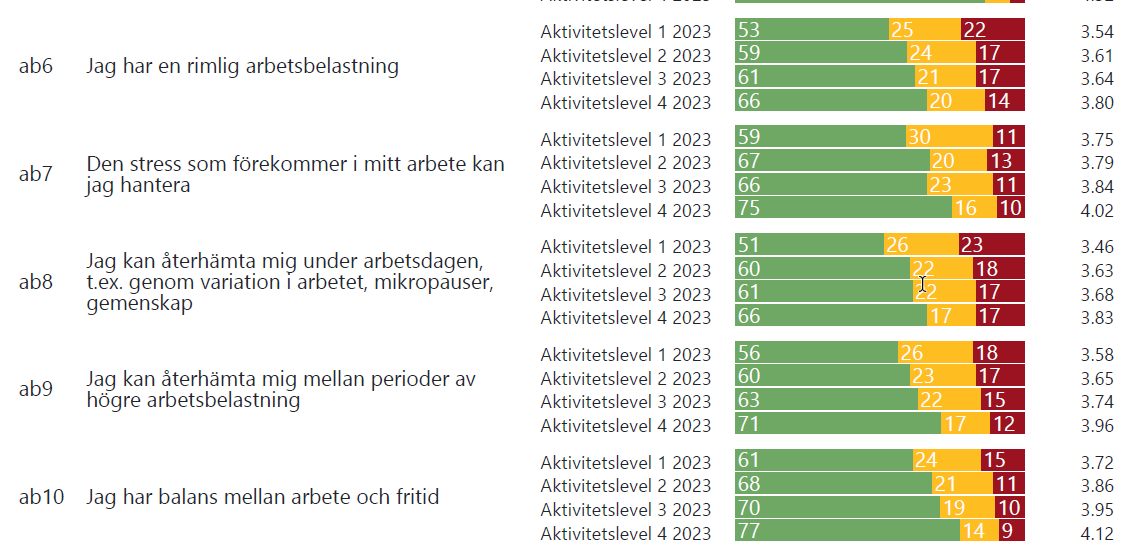 Sömn
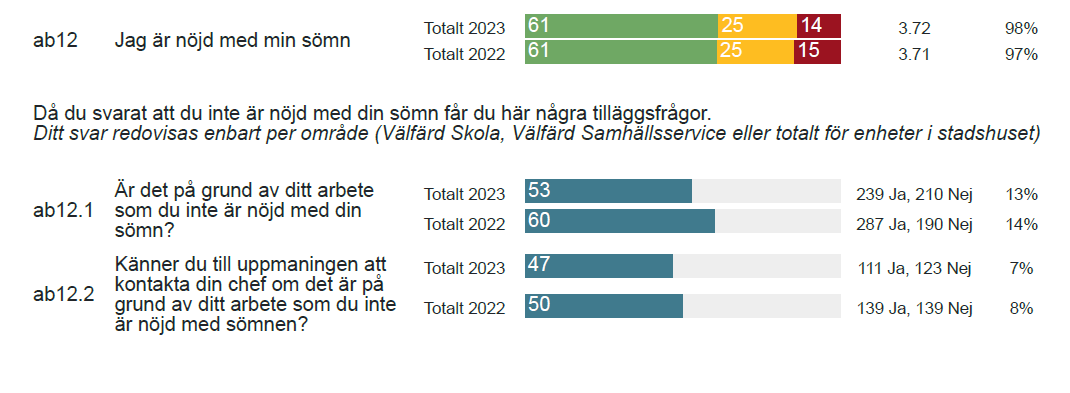 Resultat per frågeområde- Effektivitet och utveckling- Kommunikation och lärande - Utvecklingssamtal- Arbetsmiljöarbete
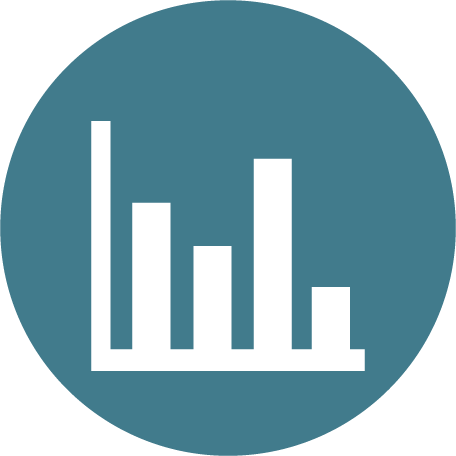 Effektivitet och utveckling
** Resultat från Fokus 2023
Tabellen visar andel positiva svar, 4:or och 5:or 
* Fråga med hög påverkan på TI
44
Kommunikation och lärande
Tabellen visar andel positiva svar, 4:or och 5:or 
* Fråga med hög påverkan på TI
45
Analys – Utvecklingsklimat
Personlig utveckling

Totalt: 15% (14,15,9)

V Skola: 17% (15,16,8) 
V Samhälle: 12% (10,12,8)
Enheter: 13% (14,13,12)
Integrerat 
utvecklingsklimat

Totalt: 64% (64,63,69)

V Skola: 63% (65,65,73)
V Samhälle: 62% (61,59,62)
Enheter: 67% (64,62,65)
4, 5
Fråga a2
Jag lär nytt och
utvecklas i mitt dagliga
arbete
Arbetsplatsens 
utveckling 

Totalt: 8% (10,10,12)

V Skola: 7% (9,9,11)
V Samhälle: 10% (11,12,14)
Enheter: 8% (10,11,11)
Bristande 
utvecklingsklimat

Totalt: 13% (12,13,10)

V Skola: 13% (11,11,8)
V Samhälle: 16% (18,18,15)
Enheter: 12% (12,14,11)
1, 2, 3
Svarsskala 1-5
1, 2, 3
Fråga eu8
Vi arbetar med ständiga förbättringar
4, 5
( ) = 2022, 2021, 2020
46
[Speaker Notes: Inte tillbaka på samma nivå som 2020 än]
Utvecklingssamtal
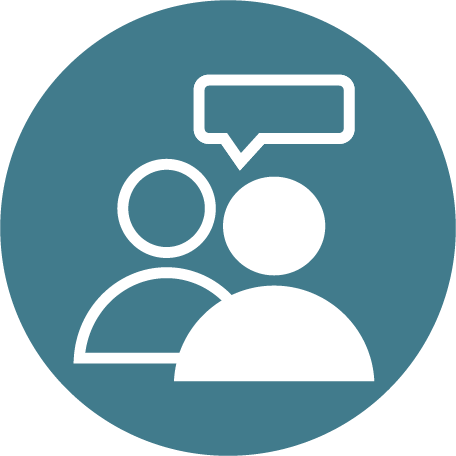 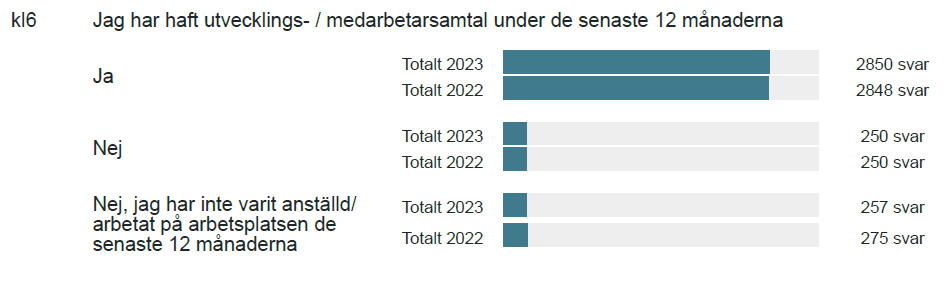 Tabellen visar andel positiva svar, 4:or och 5:or 
* Fråga med hög påverkan på TI
47
Arbetsmiljöarbete
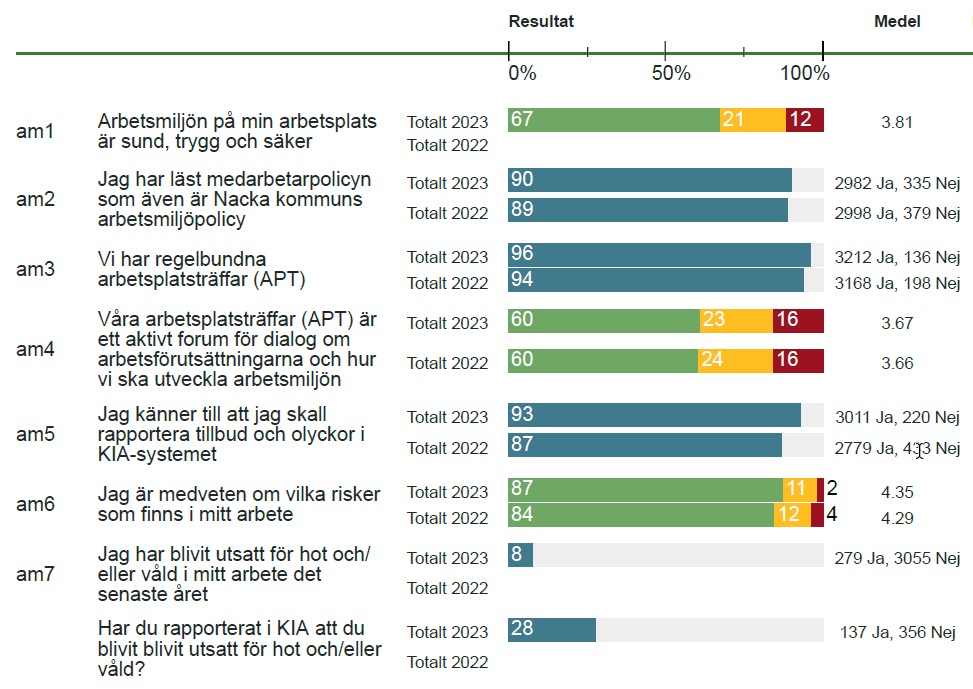 279 personer (8%) upplever att de utsatts för hot och/eller våld i arbetet det senaste året. 

Av dessa har 137 personer (49%) rapporterat i KIA
48
Resultat per frågeområde ledarskap- Hållbart ledarskap- Chefens chef - Kommunledningen
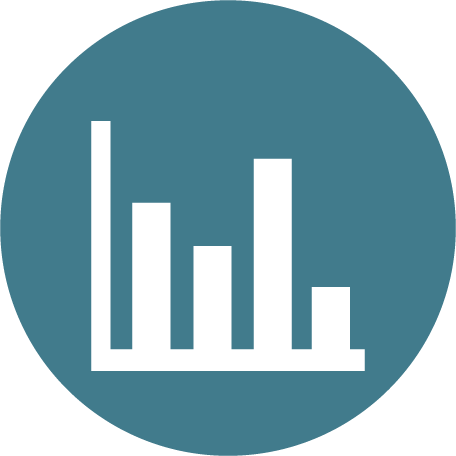 Hållbart ledarskap
Tabellen visar andel positiva svar, 4:or och 5:or 
* Fråga med hög påverkan på TI
50
Fördelning av Ledarskapsindex bland grupper
% andel av grupper
Extern jämförelse Zonderas databas.
LI 71-100 Det finns förutsättningar för ett framgångsrikt ledarskap. 
LI 52-70 Några frågor behöver åtgärdas. 
LI 0-51 Många frågor behöver åtgärdas.
Totalt 283 grupper
51
Chefens chef
Tabellen visar andel positiva svar, 4:or och 5:or 
* Fråga med hög påverkan på TI
52
Kommunledningen
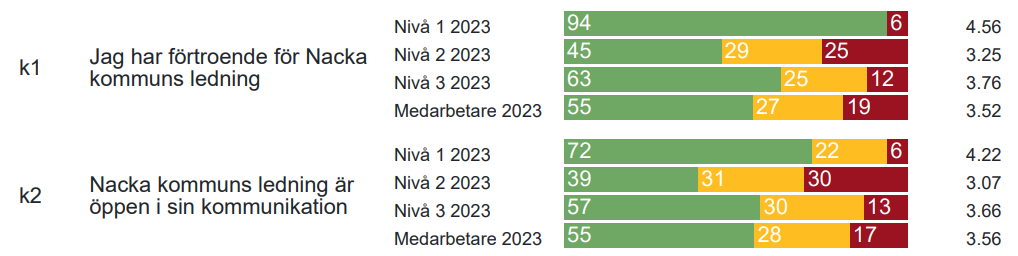 Tabellen visar andel positiva svar, 4:or och 5:or 
* Fråga med hög påverkan på TI
53
Förtroende för ledning
Tabellen visar andel positiva svar, 4:or och 5:or
54
Ledningens kommunikation
Tabellen visar andel positiva svar, 4:or och 5:or
55
Resultat per frågeområde - Nacka kommuns anseende- Introduktion- Söker nytt jobb
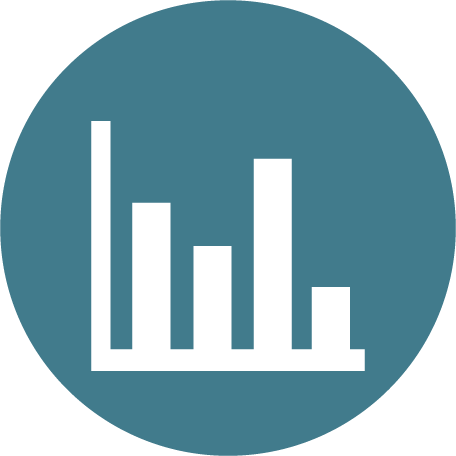 Nacka kommuns anseende
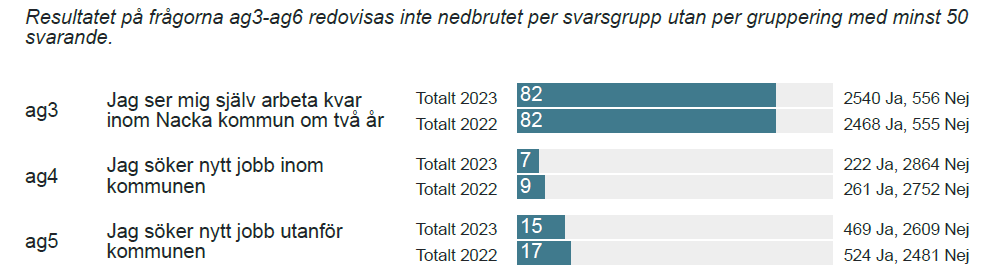 Tabellen visar andel positiva svar, 4:or och 5:or
57
Introduktion
Söker nytt jobb inom /utanför kommunen
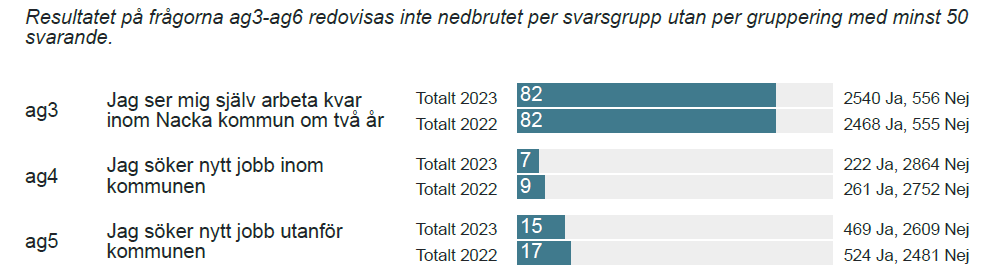 Tabellen visar andel positiva svar, 4:or och 5:or
58
Nolltoleransområde
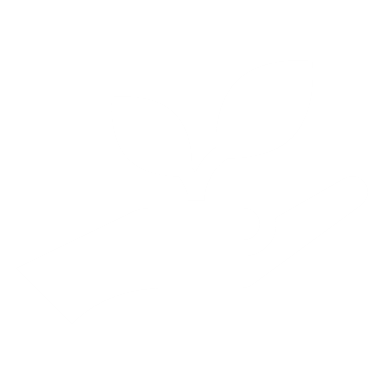 59
Nolltoleransområdet – lika möjligheter
Toalt
Välfärd skola
Upplever du att du har lika möjligheter på din arbetsplats som dina kollegor?
Välfärd samhälls-service
Enheter
[Speaker Notes: Annat
Ålder
Kön
Etnisk tillhörighet]
Nolltoleransområdet – kränkande särbehandling
Totalt
Välfärd skola
Välfärd samhälls-service
Upplever du att du under de senaste 12 månaderna har utsatts för trakasserier / kränkande särbehandling?
Enheter
[Speaker Notes: Annat
Ålder
Kön
Etnisk tillhörighet]
Nolltoleransområdet – kränkande särbehandling
Totalt
Välfärd skola
Välfärd samhälls-service
Enheter
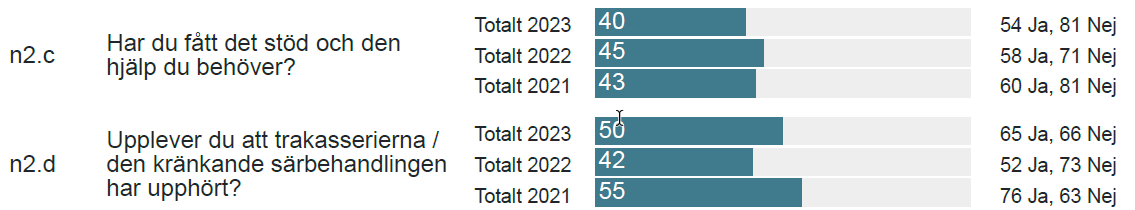 62
Chefers arbetsförutsättningar
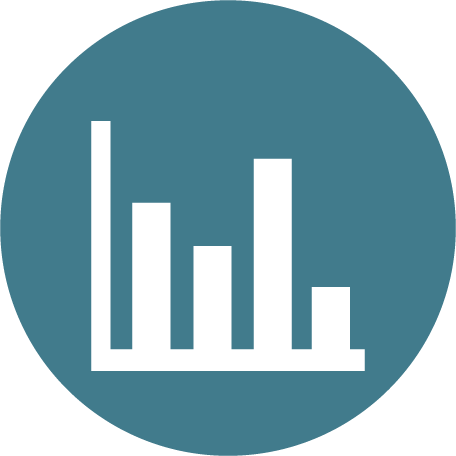 Förutsättningar som chef –utifrån nivå
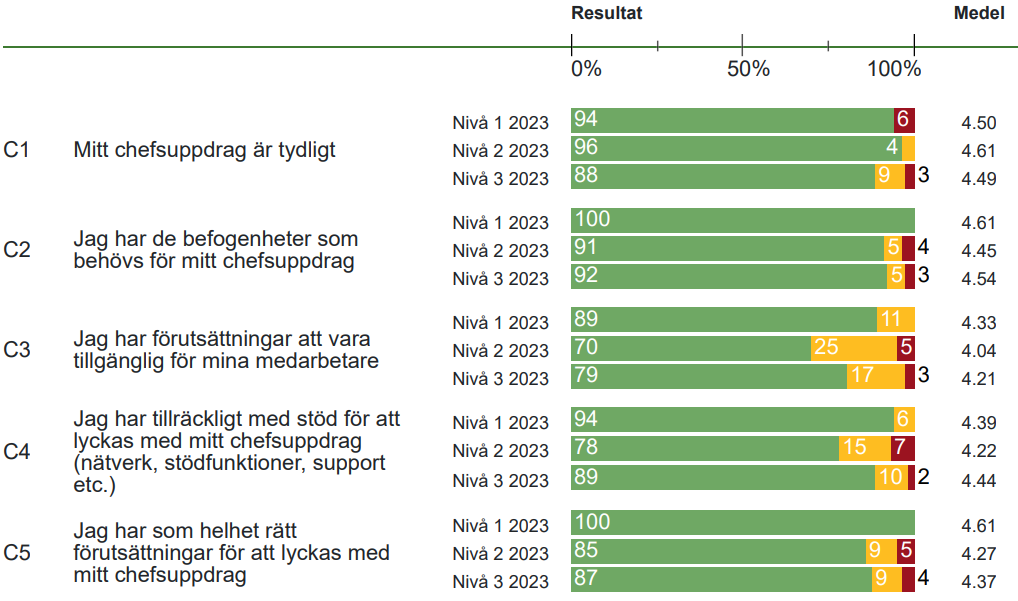 64
Förutsättningar som chef – utifrån antal medarbetare
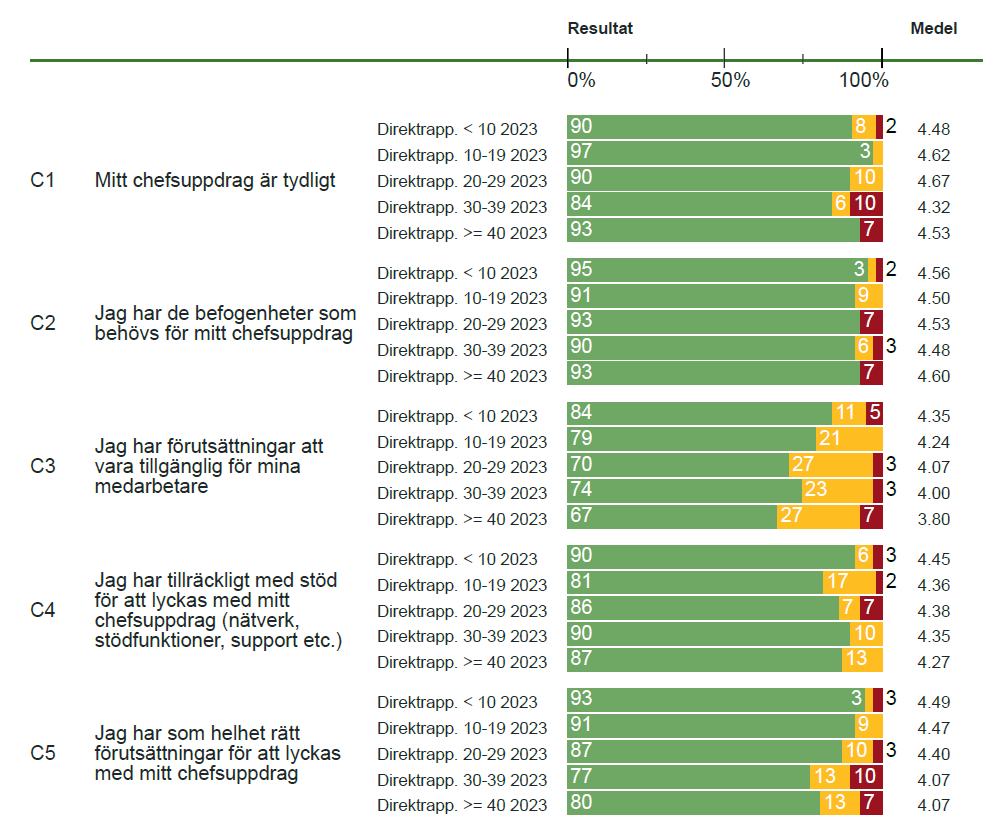 65
Inför den nya medarbetarpolicynsom kommunstyrelsen kommer att besluta om våren 2024
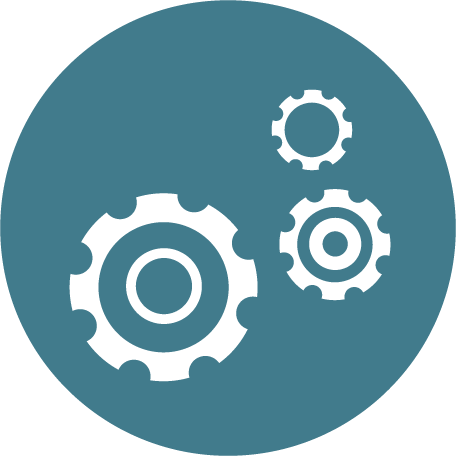 Inför Medarbetarpolicy – högst till lägst
Tidslinjer - Stolthet över arbetet som utförs - Kommunstyrelsens resultatindikatorer
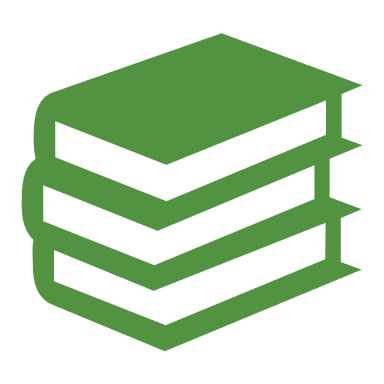 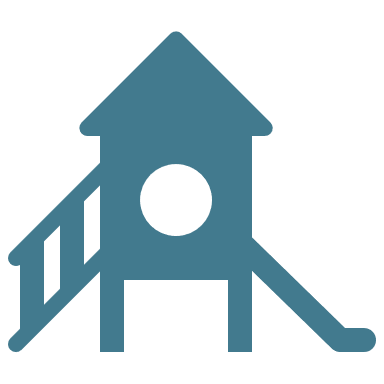 Stolthet
Tabellen visar andel positiva svar, 4:or och 5:or
69
Hållbart medarbetarengagemang (HME)
Tabellen visar andel positiva svar, 4:or och 5:or
70
Värdegrund
Tabellen visar andel positiva svar, 4:or och 5:or
71
Ambassadör
Tabellen visar andel positiva svar, 4:or och 5:or
72
Nöjdhet
Tabellen visar andel positiva svar, 4:or och 5:or
73
Nästa steg
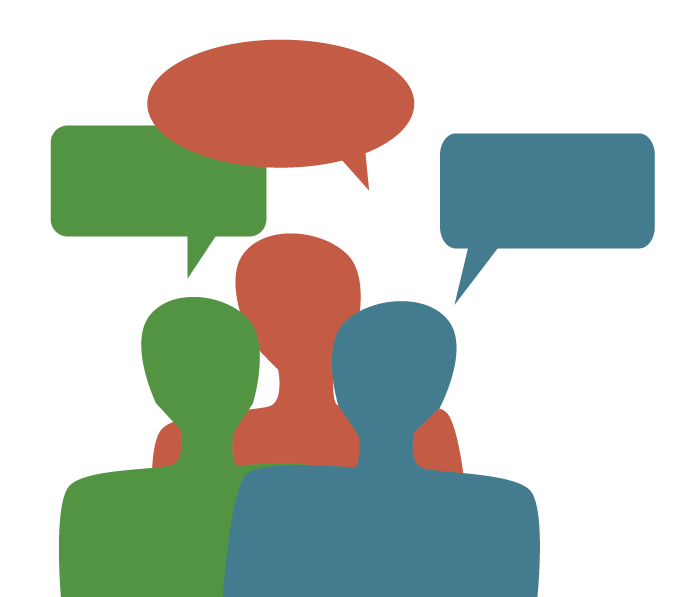 12 oktober alla chefer och huvudskyddsombud har fått tillgång till resultat
17 oktober alla medarbetare har fått tillgång till resultatPresentation av analys och resultat:
23 oktober Nacka kommun totalt 
7 november Välfärd Samhällsservice 
8 november Enheter
23 november Välfärd Skola  

Riskbedömning utifrån resultat (chefens ansvar)  och arbetsgruppens handlingsplan.
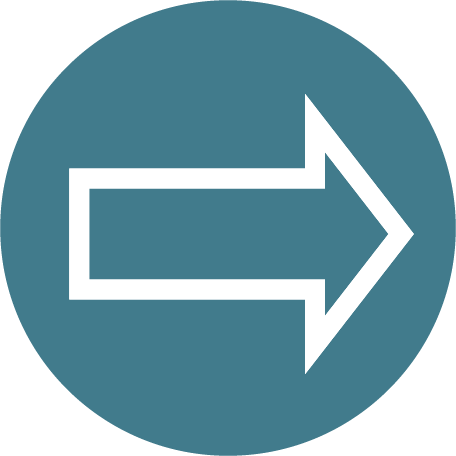 74